Тоталітарний режим СРСР 30-40 років XX століття
Становлення тоталітарного режиму в СРСР у 30-ті роки
Тоталітаризм - це політичний режим, в якому здійснюється повний контроль і жорстка регламентація з боку держави всіх сфер життєдіяльності суспільства
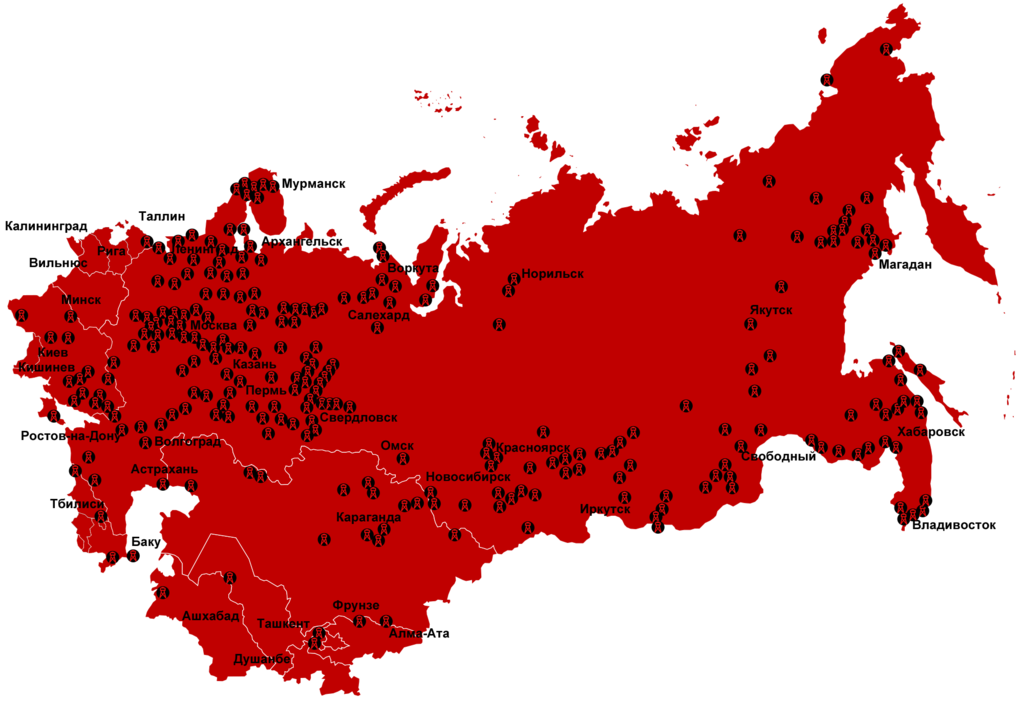 До основних ознак тоталітарного режиму відносяться:
1) верховенство держави, що носить тотальний характер. 
 2) зосередження всієї повноти державної політичної влади в руках вождя партії, 
3) монополія на владу єдиною масової партії, 
4) панування в суспільстві однієї всесильної державної ідеології
5) централізована система контролю і управління економікою;
6) повне безправ'я людини. 
 7) існує сувора цензура над усіма засобами масової інформації
8) поліція і спецслужби виступають в якості інструменту масових репресій;
9) придушення будь-якої опозиції та інакомислення допомогою масового терору, 
10) придушення особистості, знеособлення людини, перетворення його в однотипний гвинтик партійно-державної машини.
Спираючись на потужну систему каральних органів, сталінське керівництво в 30-і роки розкручує маховик репресій. На думку ряду сучасних , репресивна політика на даному періоді переслідувала три головні цілі:
1) дійсне очищення від «розклалися» від найчастіше безконтрольної влади функціонерів;
2) придушення в зародку відомчих, місницьких, сепаратистських, кланових, опозиційних настроїв, забезпечення безумовної влади центру над периферією;
3) зняття соціальної напруги шляхом виявлення і покарання ворогів.
Голодомор 1932–1933 років 4,5 млн осіб Голодомор 1946–1947 років 1 млн осіб  Репресії 37-38 років 7-8 млн осіб
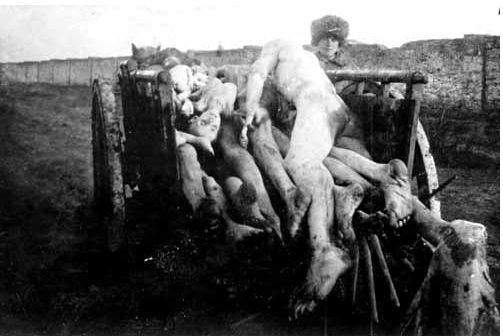 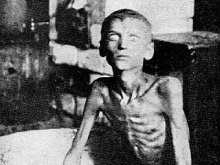 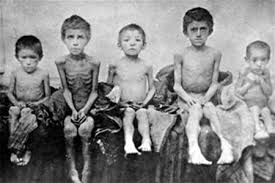 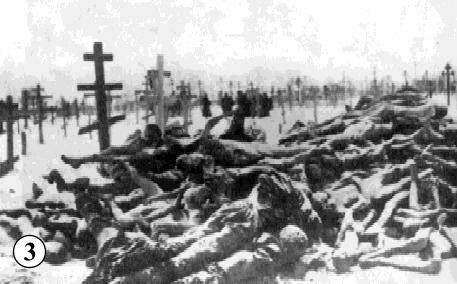 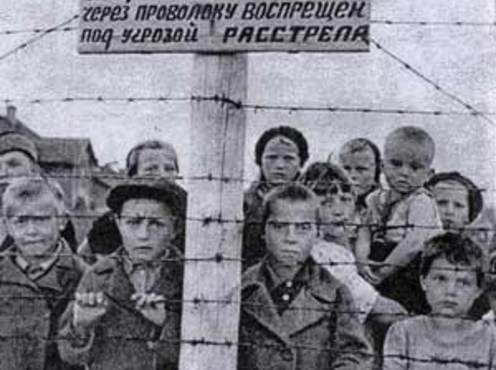 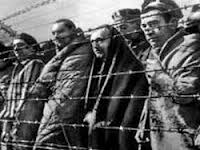